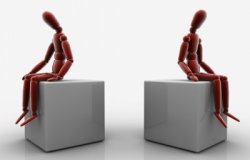 Why Marriages Break
(And How to Fix Them)
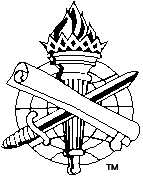 God designed 	marriage to last 	a lifetime

 Marriage is 	devalued, defiled 	and destroyed 	by 	far too many
Genesis 2:18-25
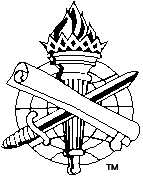 2
“There are few guarantees in life. But if you’re looking for a guaranteed way to wreck your marriage, never forget the cardinal rule: Marriage is all about your own personal happiness!” 
“Marriage Breakdown”
Dr. David Currie, www.growthtrac.com

More blessed to give than to receive, 	Proverbs 11:25; 1 Corinthians 13:4-8
Marriage Breakdown(Selfishness)
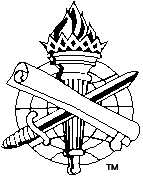 3
“Marriage is honorable among all, and the bed undefiled; but fornicators and adulterers God will judge.” (Hebrews 13:4) 

“…lovers of pleasure rather than lovers of God…”(2 Timothy 3:4)
Marriage Breakdown(Immorality)
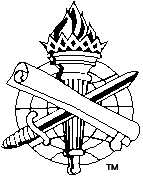 4
“An oracle within my heart concerning the transgression of the wicked: There is no fear   of God before his eyes.” (Psalm 36:1)
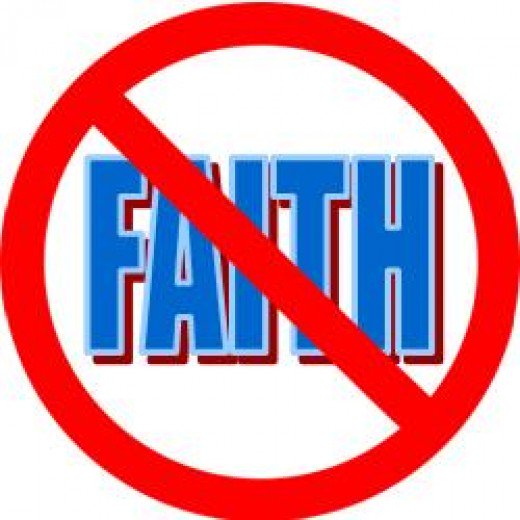 Marriage Breakdown(Faithlessness)
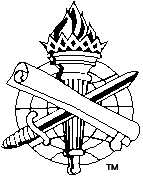 5
Following taken from:

Five Major
Reasons for Marital Breakdown

-“Growthtrac Marriage Minute”
(Sunday, April 25 2010)
-From Knight in Shining Armor: Discovering Your Lifelong Love, P. B. Wilson

(Copyright ©1995 P.B. Wilson Harvest House Publishers)
Genesis 2:18-25
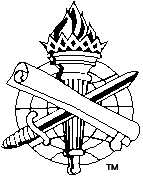 6
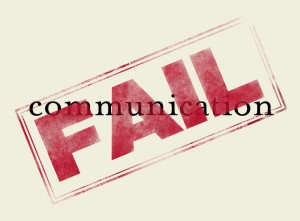 Communication
Genesis 2:18
Listen more – talk less, James 1:19-20
 	-Avoid anger – Kind understanding, Ephesians 4:29-32
 	-Don’t take each other for granted, S.S. 2:3; Genesis 2:23 		(18); Ephesians 5:29
 Develop effective, godly communication skills, 	Proverbs 15:1-2; 21:9, 19; 20:3
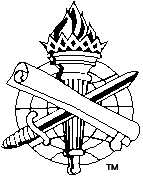 7
Genesis 2:20, 23-24
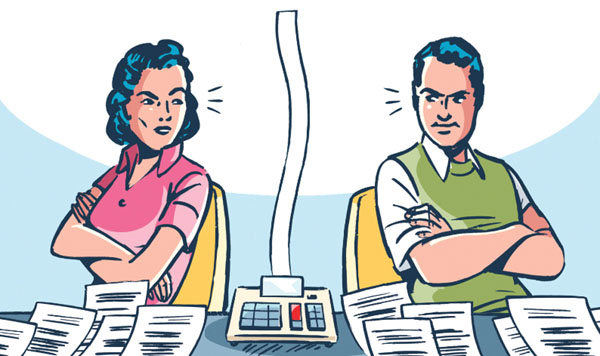 Finances
(Materialism)
Communication often fails here
 	-Money is a tool to help us, not a master to enslave us
 	-Contentment plus commitment to heavenly treasures,		1 Timothy 6:6-10; Matthew 6:19-21
 Common values, goals & expectations, Matthew 6:24
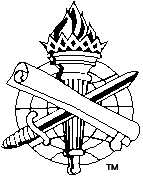 8
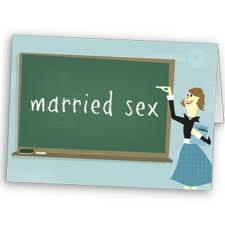 Genesis 2:24-25
Sex
God-given in marriage, Hebrews 13:4
 	-Purity, 1 Corinthians 7:2 (1 Thess. 4:3-8)
 	-Propagation, Genesis 1:27-28
	-Pleasure, 1 Corinthians 7:3-5 (Prov. 5:18-20)
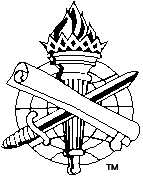 9
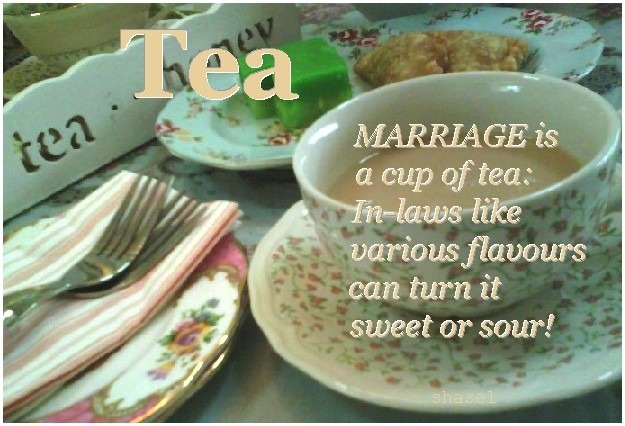 “Leave and Cleave” is 	God’s arrangement for 	building successful 	families
 Friends and Family 	who are not supportive   	of your marriage are 	hindrances – not true 	friends, 1 Cor. 15:33-34 	(Proverbs 25:19)
Genesis 2:24
In-Laws and Friends
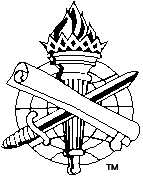 10
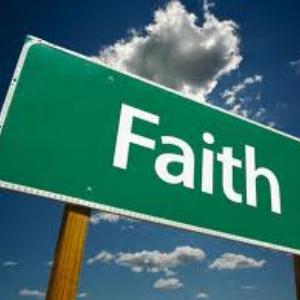 Spiritual Immaturity
(Little Faith)
Genesis 2:16-18
Gives Satan an opening, Genesis 3:1-6
 	-Maturity sees sin’s deception, Hebrews 5:13-14
 	-Adam failed to lead, and Eve led her husband 		into sin, 1 Timothy 2:12-14
 Grow up in Christ, Ephesians 4:15
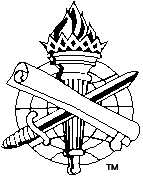 11
Marriage breaks down when sin 	rises up in our hearts and lives
 Your adversary wants to 	destroy your soul by 	destroying your marriage!
 Be strong in the Lord and 	honor Him, by loving and 	respecting your spouse, 	Ephesians 5:28-31, 33
Genesis 2:18-25
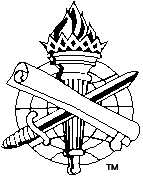 12